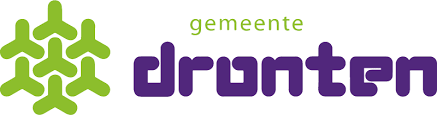 PRESENTATIE integraal wegontwerp biddingweg, bisonweg en SPelWIJK
18 januari 2022
We willen u vragen uw microfoon uit te zetten (mute). Vragen kunt u stellen via de chat.
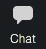 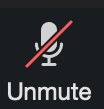 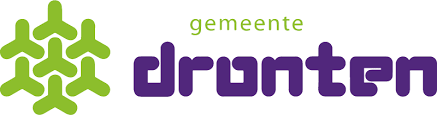 Programma
Introductie door wethouder Irene Korting

Korte terugblik op de laatste bijeenkomst (15 maart 2021)

Presentatie ontwerp Biddingweg – Bisonweg – Spelwijk
      met één alternatief

Behandelen vragen tot ca. 20.30 uur
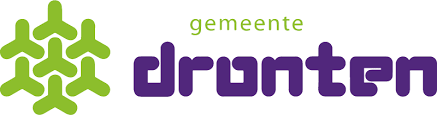 Biddingweg- Bisonweg - Spelwijk
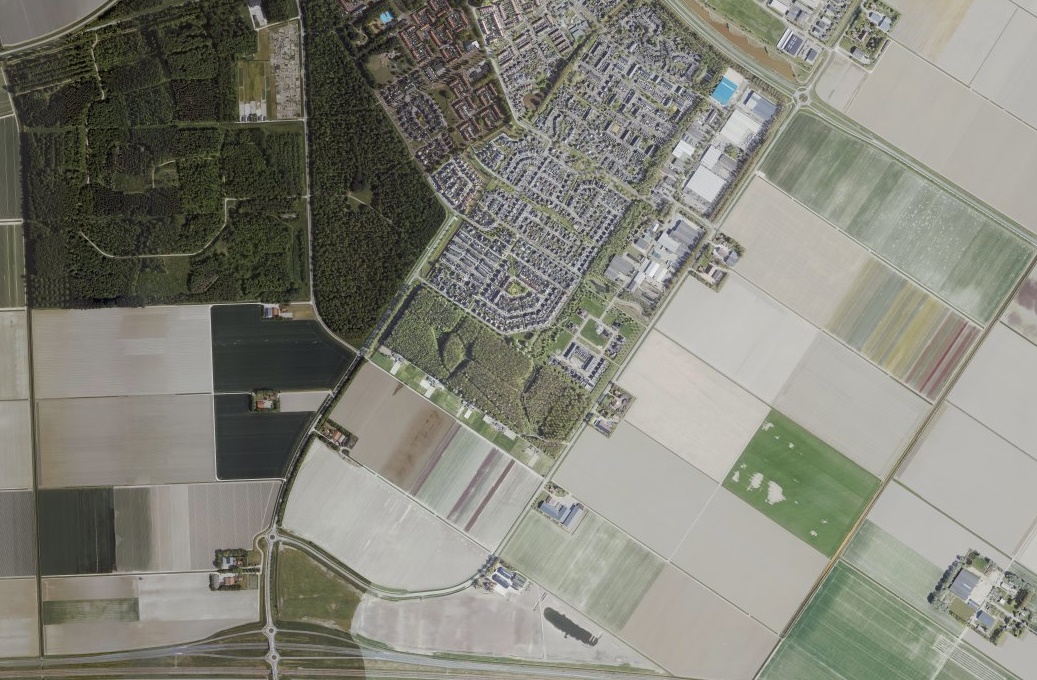 Luchtfoto Biddingweg-Bisonweg (2020)
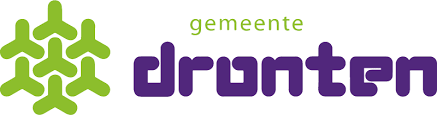 Bestuurlijke uitgangspunten
Bedrijventerrein Spelwijk wordt gerevitaliseerd 
Realisatie nieuwbouwwijk Swifterbant Zuid. 
Bij de vaststelling van de Ruimtelijke Hoofdstructuur voor Swifterbant-Zuid heeft de raad besloten tot noodzakelijke herinrichting van de Biddingweg, met een integraal wegbeeld gebaseerd op een snelheid van 50 km binnen de bebouwde kom, met als randvoorwaarden:
een vrij liggend fietspad voor twee richtingen, welke ter hoogte van de Industrieweg kan worden doorgetrokken tot aan de Dronterringweg;
een weginrichting die geschikt is voor vrachtverkeer en landbouwverkeer.
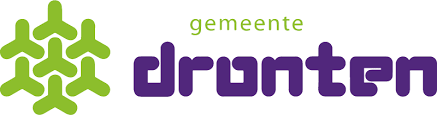 Terugblik
eerste participatiebijeenkomst 10 december 2020;
In de periode 10 december tot 15 maart 2021 meerdere schriftelijke reacties gestuurd aan college B&W en gemeenteraad en er hebben naar aanleiding daarvan diverse bezoeken op locatie plaatsgevonden;
In de bijeenkomst van 15 maart 2021 zijn dilemma’s / varianten aan de orde gekomen. Daar komen wij vanavond op terug;
In april 2021 is besloten om het bestemmingsplan Swifterbant Zuid niet vast te stellen. Er waren te veel onduidelijkheden.  
Dit project Biddingweg - Bisonweg – Spelwijk is langere tijd stil gelegd;
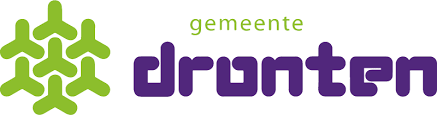 Terugblik,  wat is er wel gebeurd?
Gesprek gevoerd met direct aanwonende kruising / geplande rotonde Industrieweg- Biddingweg;
Gesprek gevoerd met afvaardiging LTO Oostelijk Flevoland en Cumela;
Het DO (definitief ontwerp), inclusief financiële raming, is opgesteld;

Het college van burgemeester en wethouders heeft het DO nog niet vastgesteld.
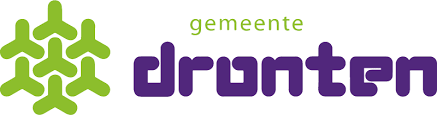 Belangrijke kenmerken van het ontwerp
De Biddingweg wordt breder;
De weg krijgt twee rijbanen van 3,5 meter verharding
De weg krijgt geen opsluitbanden
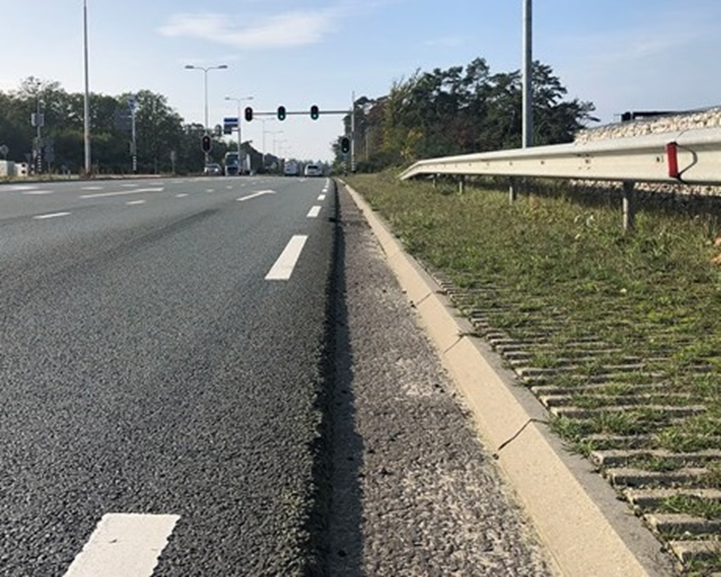 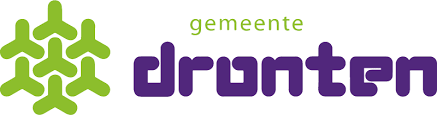 Belangrijke kenmerken van het ontwerp
De Biddingweg wordt breder;
De weg krijgt twee rijbanen van 3,5 meter verharding
De weg krijgt geen opsluitbanden 
De weg krijgt een voor hulpdiensten, vrachtwagens en landbouwvoertuigen 
      overrijdbare midden geleider
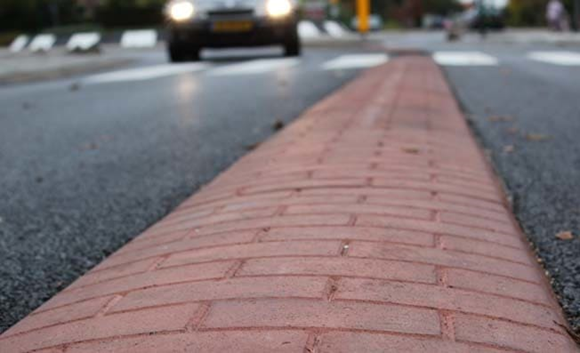 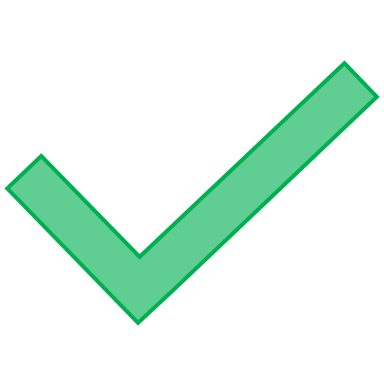 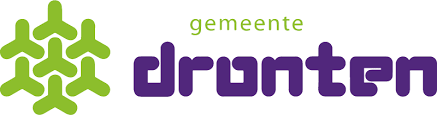 Belangrijke kenmerken van het ontwerp
De Biddingweg wordt breder;
De weg krijgt twee rijbanen van 3,5 meter verharding
De weg krijgt geen opsluitbanden 
De weg krijgt een voor hulpdiensten, vrachtwagens en landbouwvoertuigen overrijdbare midden geleider
De weg krijgt geen plateau’s of drempels bij realisatie rotonde Industrieweg Biddingweg
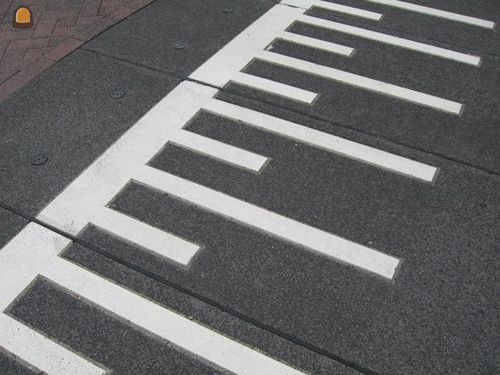 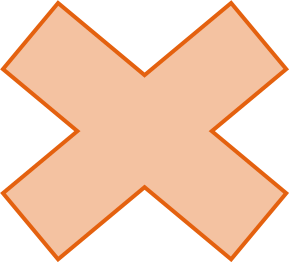 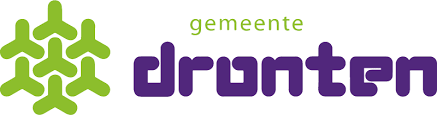 Belangrijke kenmerken van het ontwerp
De Biddingweg wordt breder;
De weg krijgt twee rijbanen van 3,5 meter verharding
De weg krijgt geen opsluitbanden 
De weg krijgt een voor hulpdiensten, vrachtwagens en landbouwvoertuigen overrijdbare midden geleider
De weg krijgt geen plateau’s of drempels bij realisatie rotonde Industrieweg - Biddingweg
De weg krijgt een vrijliggend fietspad vanaf de Bisonweg tot de Dronterringweg met een breedte van 3,5 m
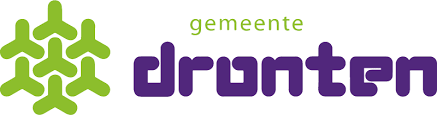 Biddingweg – huidige situatie
Huidig profiel Biddingweg: verschillende breedtes wegen en fietspad
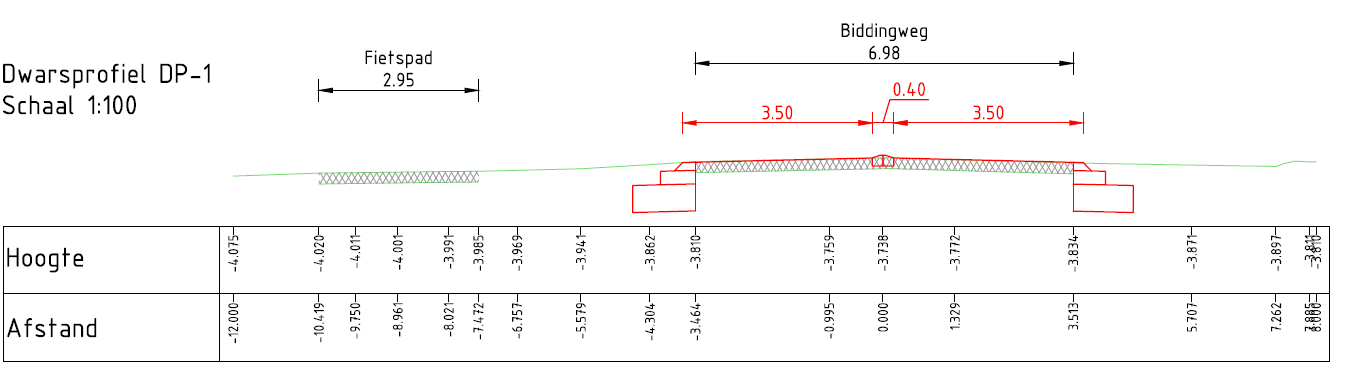 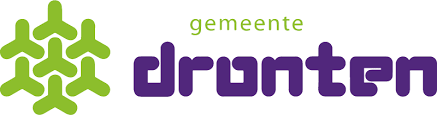 Biddingweg – huidige situatie
Huidig profiel Biddingweg: verschillende breedtes wegen en fietspad
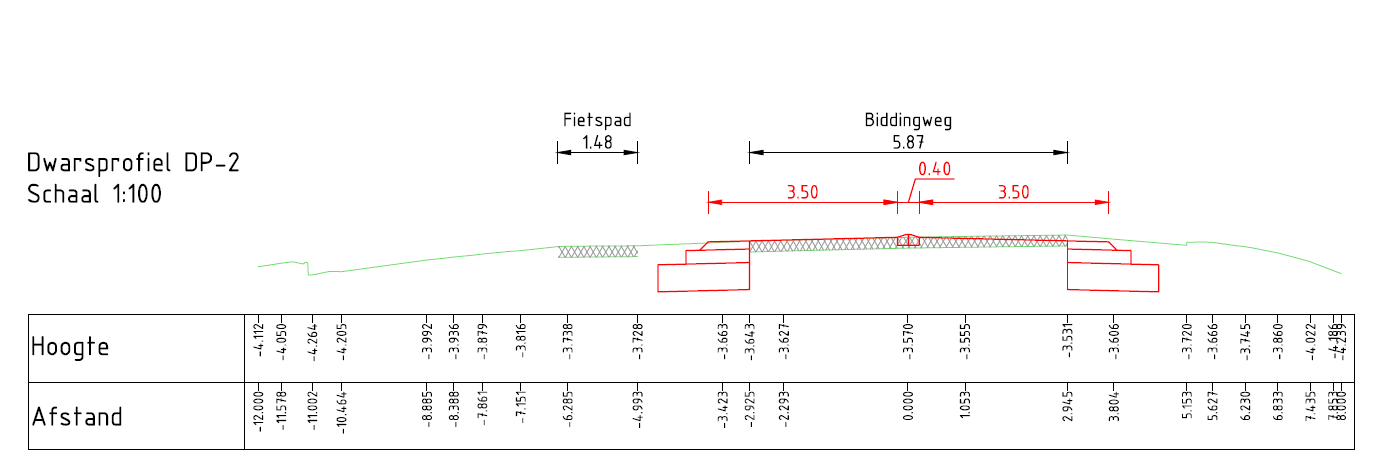 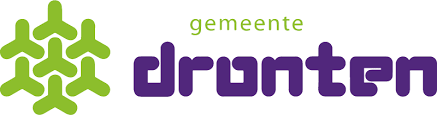 Belangrijke kenmerken van het ontwerp
De Biddingweg wordt breder;
De weg krijgt twee rijbanen van 3,5 meter verharding
De weg krijgt geen opsluitbanden 
De weg krijgt een voor hulpdiensten, vrachtwagens en landbouwvoertuigen overrijdbare midden geleider
De weg krijgt geen plateau’s of drempels bij realisatie rotonde Industrieweg - Biddingweg
De weg krijgt een vrijliggend fietspad vanaf de Bisonweg tot de Dronterringweg met een breedte van 3,5 m
De kruisingen van de Biddingweg met Swifterbant-zuid en Bloemenzoom worden T-kruisingen met een middengeleider
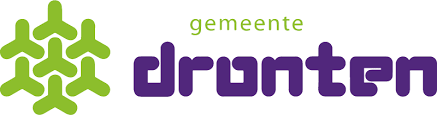 Kruising Swifterbant-zuid
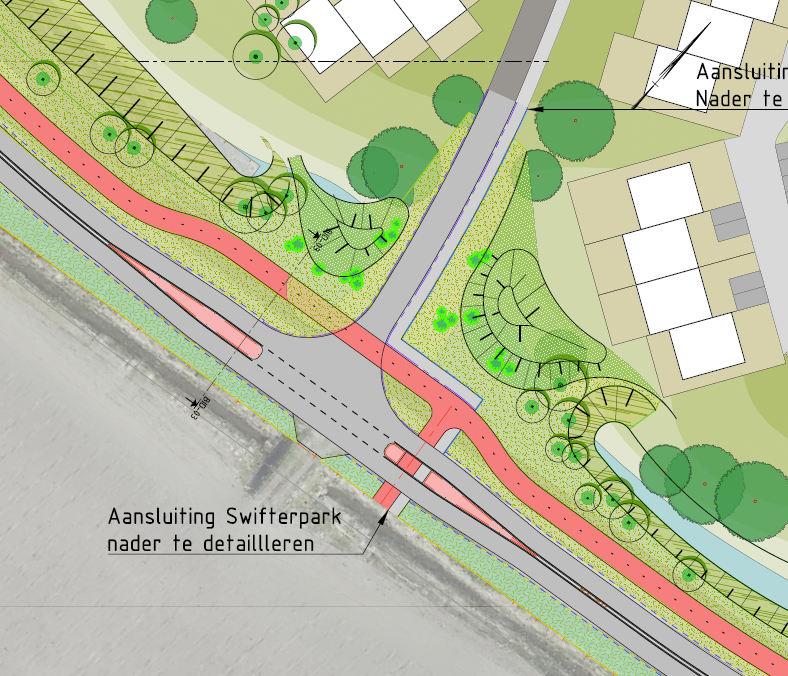 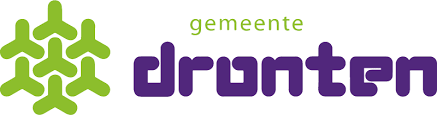 Belangrijke kenmerken van het ontwerp
De Biddingweg wordt breder;
De weg krijgt twee rijbanen van 3,5 meter verharding
De weg krijgt geen opsluitbanden 
De weg krijgt een voor hulpdiensten, vrachtwagens en landbouwvoertuigen overrijdbare midden geleider
De weg krijgt geen plateau’s of drempels bij realisatie rotonde Industrieweg - Biddingweg
De weg krijgt een vrijliggend fietspad vanaf de Bisonweg tot de Dronterringweg met een breedte van 3,5 m
De kruisingen van de Biddingweg met Swifterbant-zuid en Bloemenzoom worden T-kruisingen met een middengeleider
De rotonde Biddingweg-Bisonweg wordt aangepast
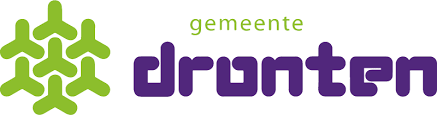 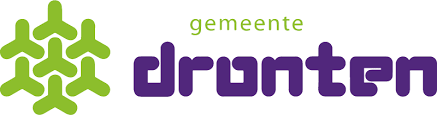 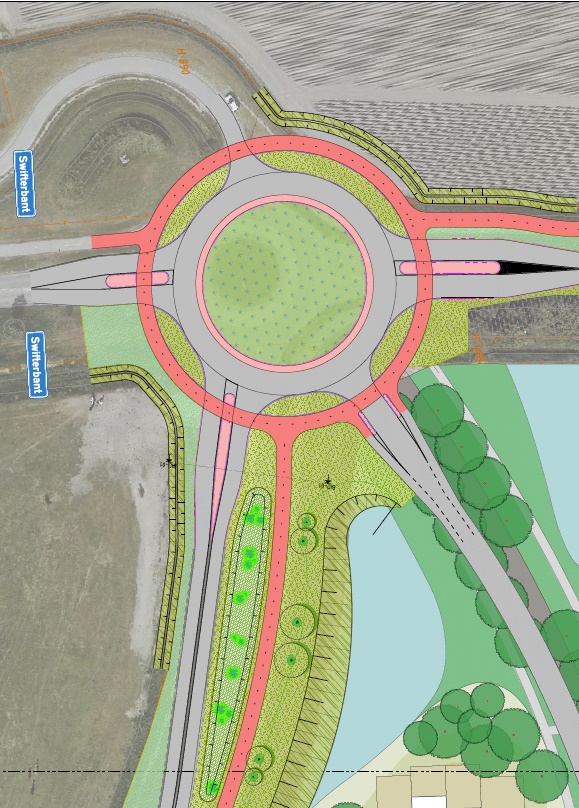 Kruising Bisonweg-Biddingweg
Ruime boogstralen en brede rijstrook, 
daarmee geschikt voor 
vracht- en landbouwvoertuigen
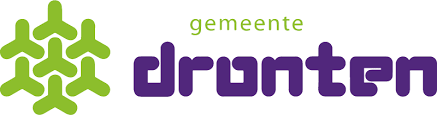 Belangrijke kenmerken van het ontwerp
De Biddingweg wordt breder;
De weg krijgt twee rijbanen van 3,5 meter verharding
De weg krijgt geen opsluitbanden 
De weg krijgt een voor hulpdiensten, vrachtwagens en landbouwvoertuigen overrijdbare midden geleider
De weg krijgt geen plateau’s of drempels bij realisatie rotonde Industrieweg - Biddingweg 
De weg krijgt een vrijliggend fietspad vanaf de Bisonweg tot de Dronterringweg met een breedte van 3,5 m
De kruisingen van de Biddingweg met Swifterbant-zuid en Bloemenzoom worden T-kruisingen met een middengeleider
De rotonde Biddingweg-Bisonweg wordt aangepast
De kruisingen Bisonweg-Bosweg en Biddingweg-Industrieweg worden uitgevoerd als rotondes.
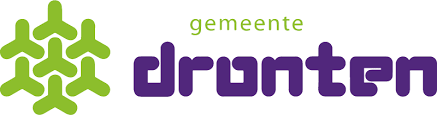 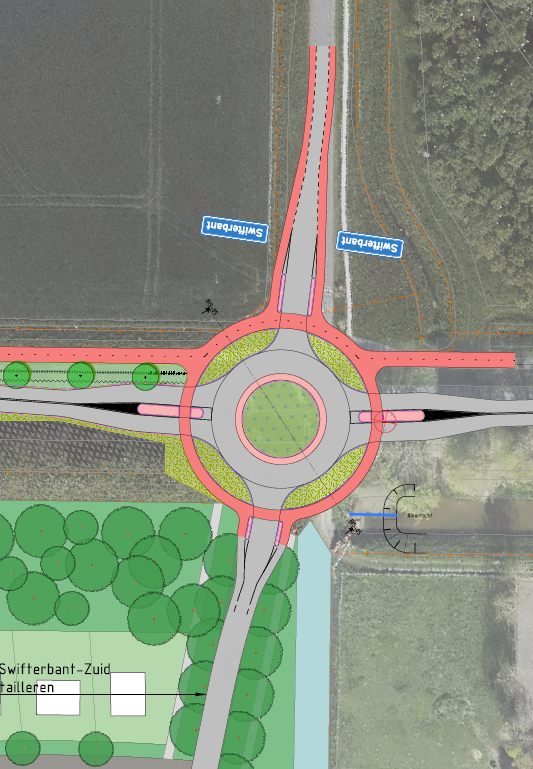 Kruising Bosweg-Bisonweg
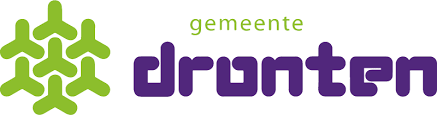 Kruising Biddingweg – Industrieweg
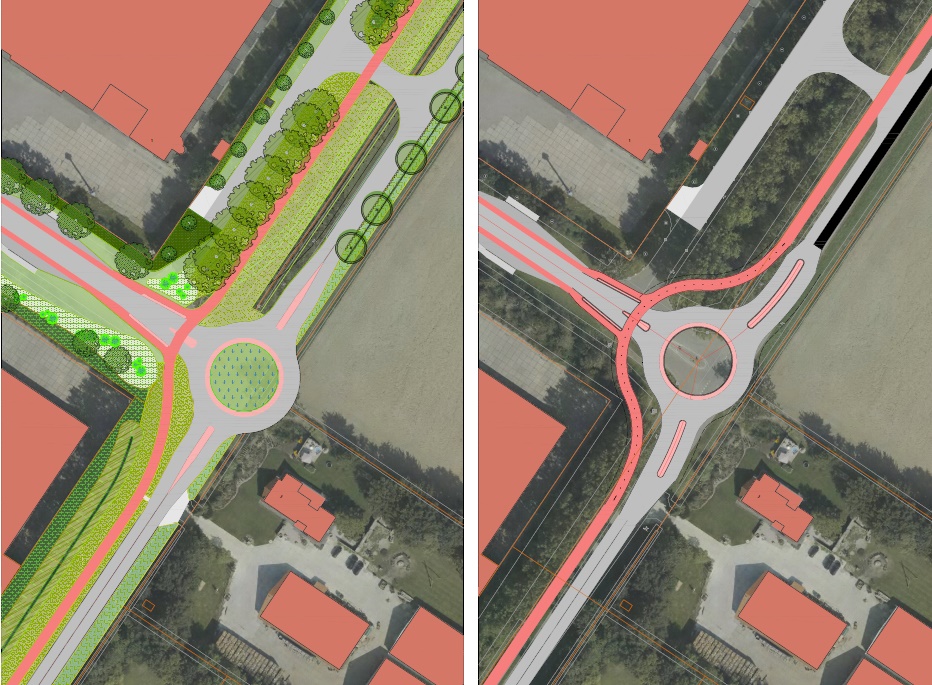 Ruime boogstralen en brede rijstrook, 
daarmee geschikt voor 
vracht- en landbouwvoertuigen
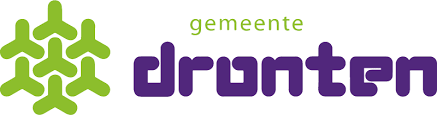 Kruising Biddingweg – Industrieweg
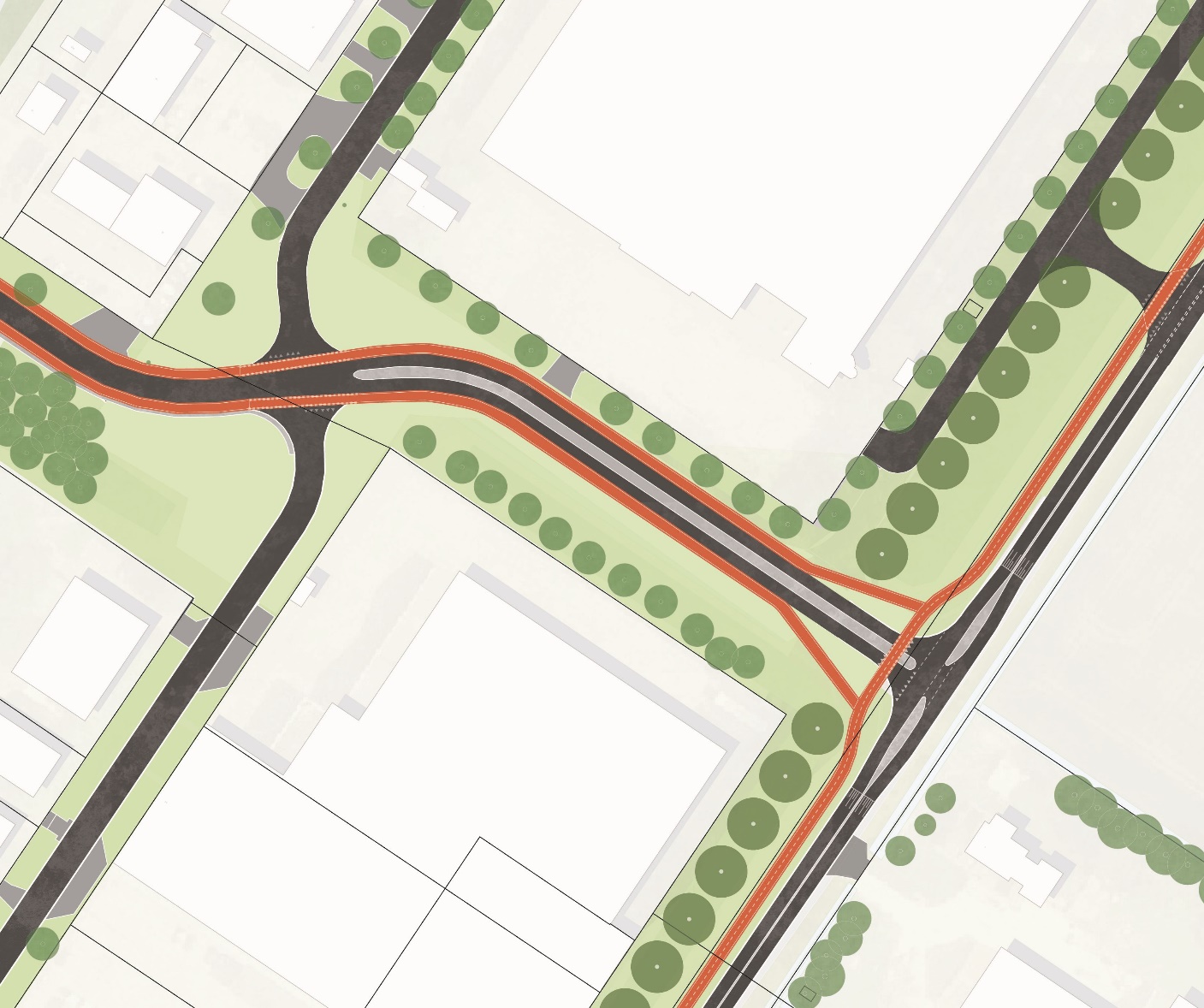 Alternatief T - kruising:

Lagere kosten dan rotonde

Biddingweg voorrangskruising, 
     minder snelheidsremming

Niet aanvaardbaar in 50 km/u weg zonder 
     plateau verhoging 

voor fietsers minder wenselijk,
     afslaand verkeer heeft minder zicht  op fietsers 
     (met voorrang) die vanaf twee richtingen komen

Minder helder verkeersbeeld

Minder duidelijke poort / entree voor Swifterbant
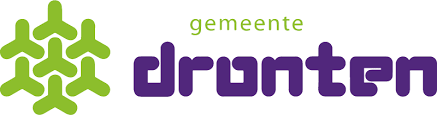 Belangrijke kenmerken van het ontwerp
De Biddingweg wordt breder;
De weg krijgt twee rijbanen van 3,5 meter verharding
De weg krijgt geen opsluitbanden 
De weg krijgt een voor hulpdiensten, vrachtwagens en landbouwvoertuigen overrijdbare midden geleider
De weg krijgt geen plateau’s of drempels bij realisatie rotonde Industrieweg - Biddingweg
De weg krijgt een vrijliggend fietspad vanaf de Bisonweg tot de Dronterringweg met een breedte van 3,5 m
De kruisingen van de Biddingweg met Swifterbant-zuid en Bloemenzoom worden T-kruisingen met een middengeleider
De rotonde Biddingweg-Bisonweg wordt aangepast
De kruisingen Bisonweg-Bosweg en Biddingweg-Industrieweg worden uitgevoerd als rotondes.
Aan de akkerzijde van de Biddingweg komen, waar kabels en leidingen dit toestaan, op 15 m afstand van elkaar bomen, maximale volgroeide hoogte 20 m (Eerste ontwerp elke 10 m en geen hoogte beperking).
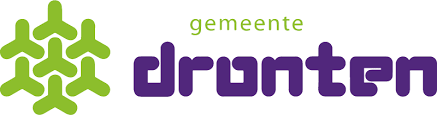 Biddingweg – nieuwe inrichting
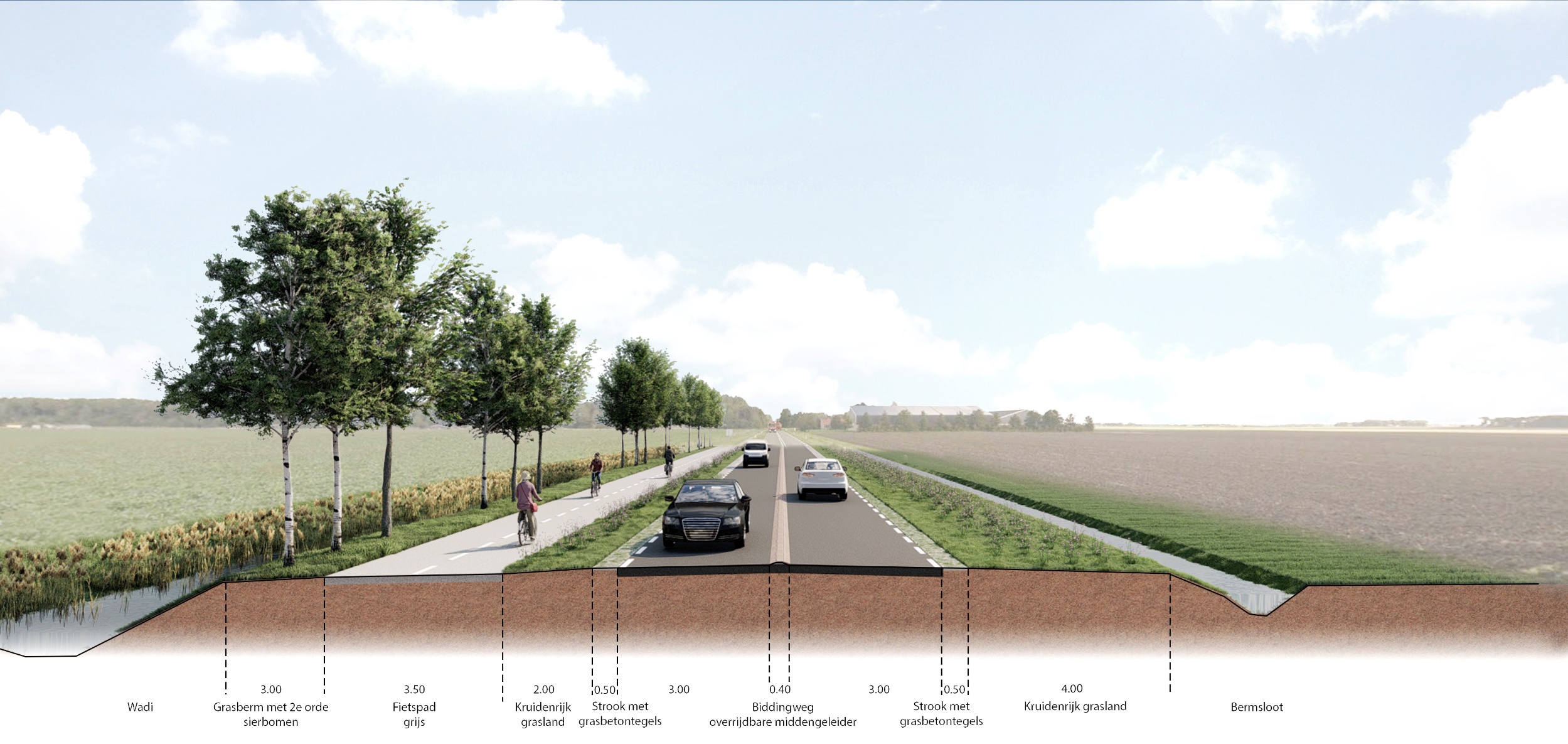 Breed fietspad in grijs beton, 
geen banden, 
bomen nog niet ingetekend aan landschapszijde
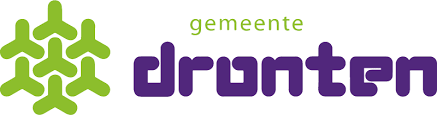 Belangrijke kenmerken van het ontwerp
De Biddingweg wordt breder;
De weg krijgt twee rijbanen van 3,5 meter verharding
De weg krijgt geen opsluitbanden 
De weg krijgt een voor hulpdiensten, vrachtwagens en landbouwvoertuigen overrijdbare midden geleider
De weg krijgt geen plateau’s of drempels bij realisatie rotonde Industrieweg - Biddingweg
De weg krijgt een vrijliggend fietspad vanaf de Bisonweg tot de Dronterringweg met een breedte van 3,5 m
De kruisingen van de Biddingweg met Swifterbant-zuid en Bloemenzoom worden T-kruisingen met een middengeleider
De rotonde Biddingweg-Bisonweg wordt aangepast
De kruisingen Bisonweg-Bosweg en Biddingweg-Industrieweg worden uitgevoerd als rotondes.
Aan de akkerzijde van de Biddingweg komen, waar kabels en leidingen dit toestaan, op 15 m afstand van elkaar bomen, maximale volgroeide hoogte 20 m (Eerste ontwerp elke 10 m en geen hoogte beperking).
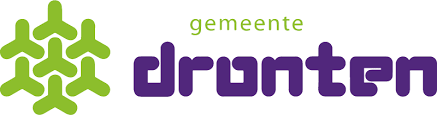 Spelwijk
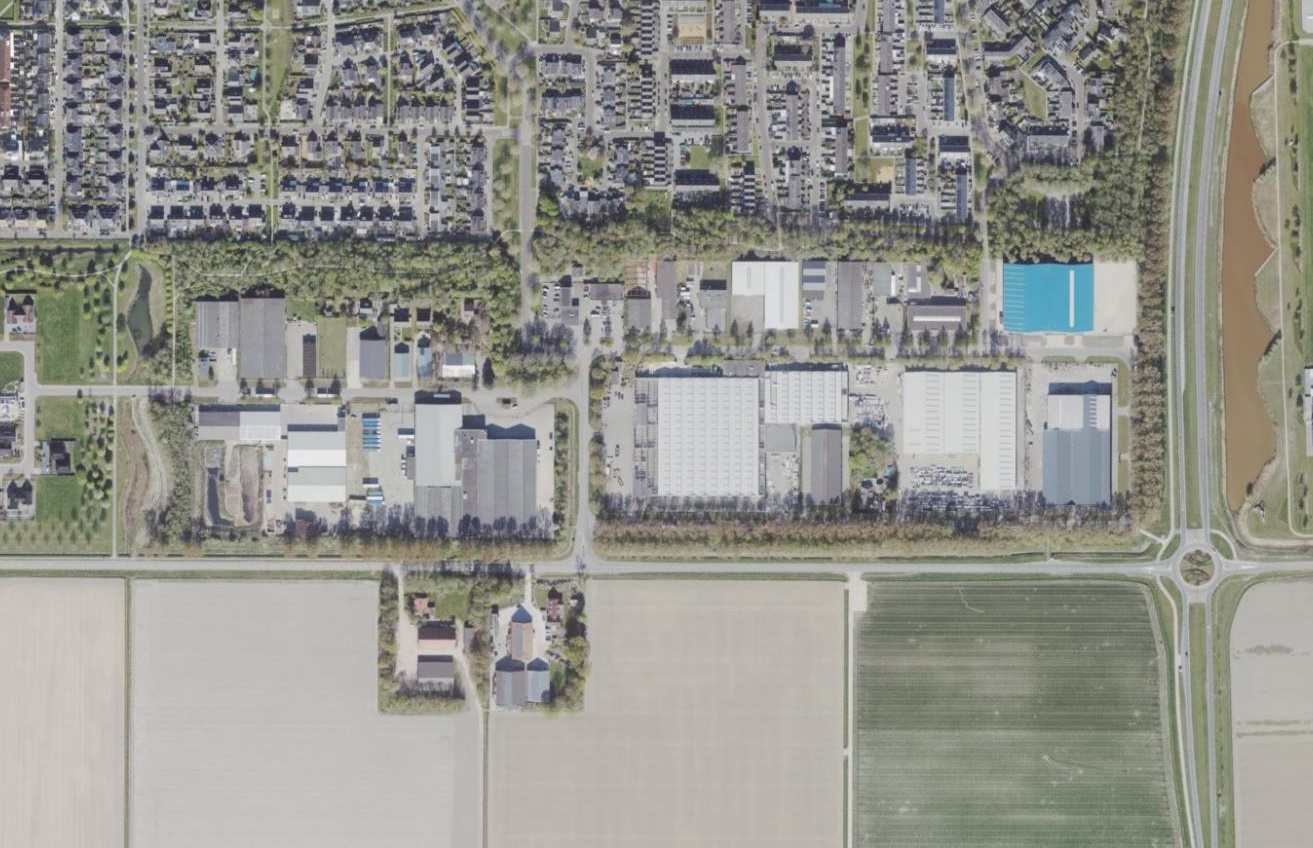 Huidige problematiek:

Fietsverbindingen;
(Sociale) veiligheid;
Kruisingen (doorstroom&veiligheid);
Inritten;
Representatieve uitstraling.
Luchtfoto Spelwijk (2020)
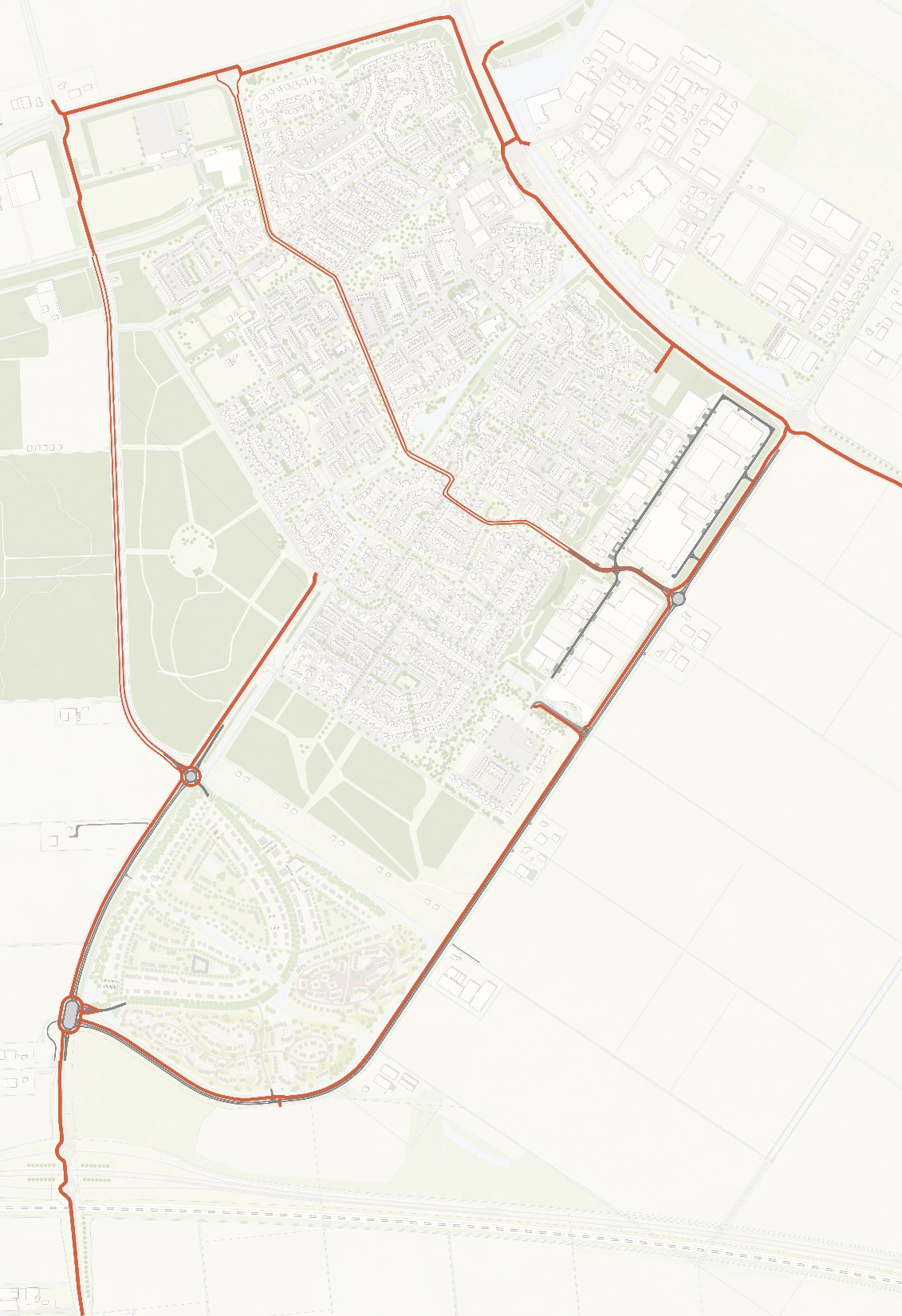 Fietsstructuur
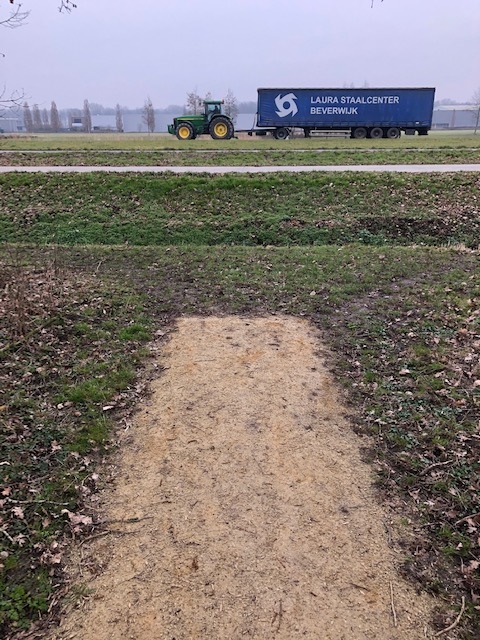 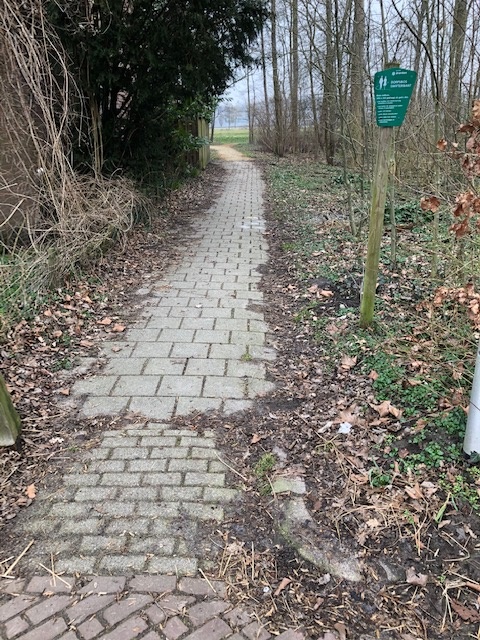 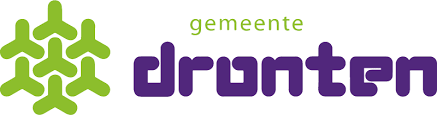 Spelwijk verkeersstructuur
Uitwerking wegenstructuur Spelwijk














Rotonde verschuift naar boven
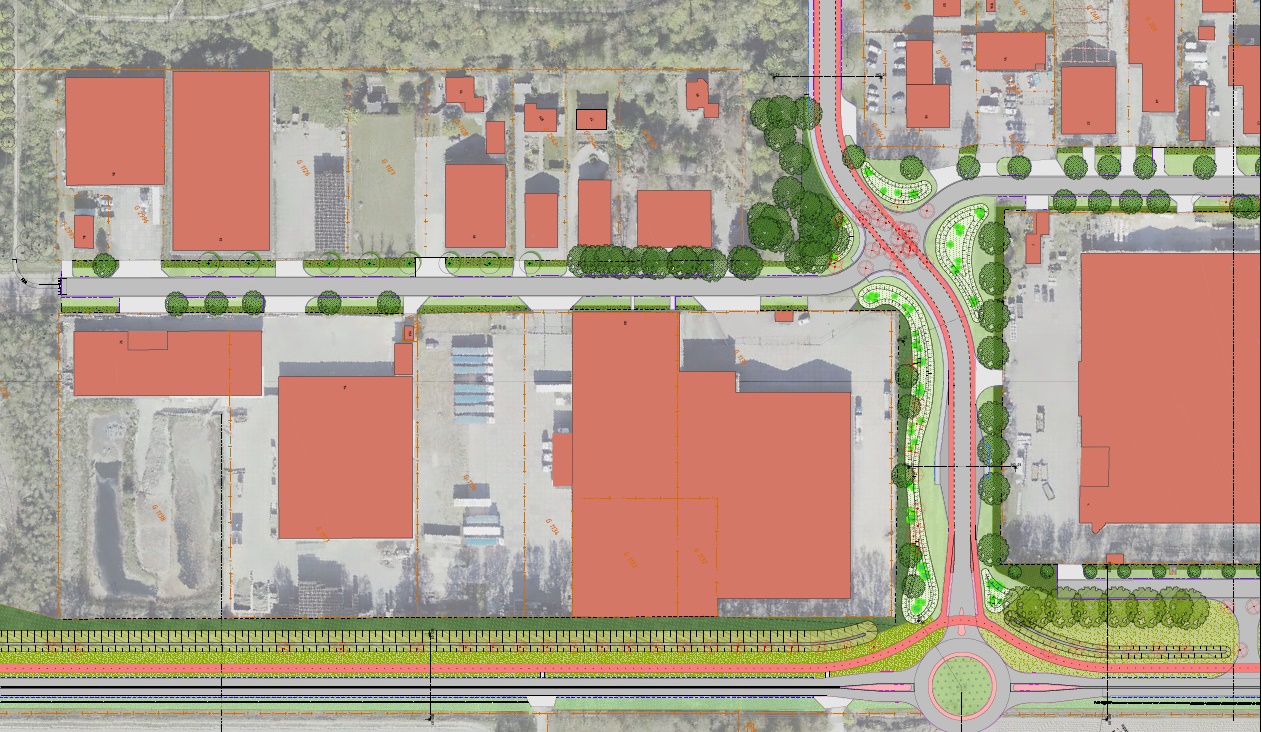 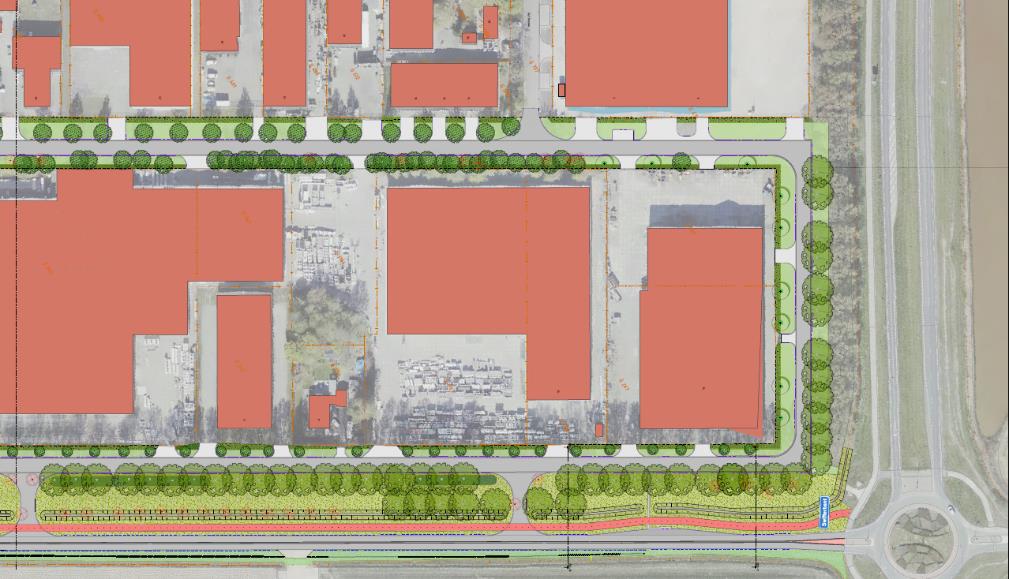 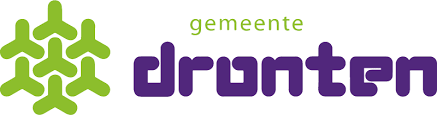 Spelwijk – kruisingen
Uitwerking kruising, rotonde verschuift naar links
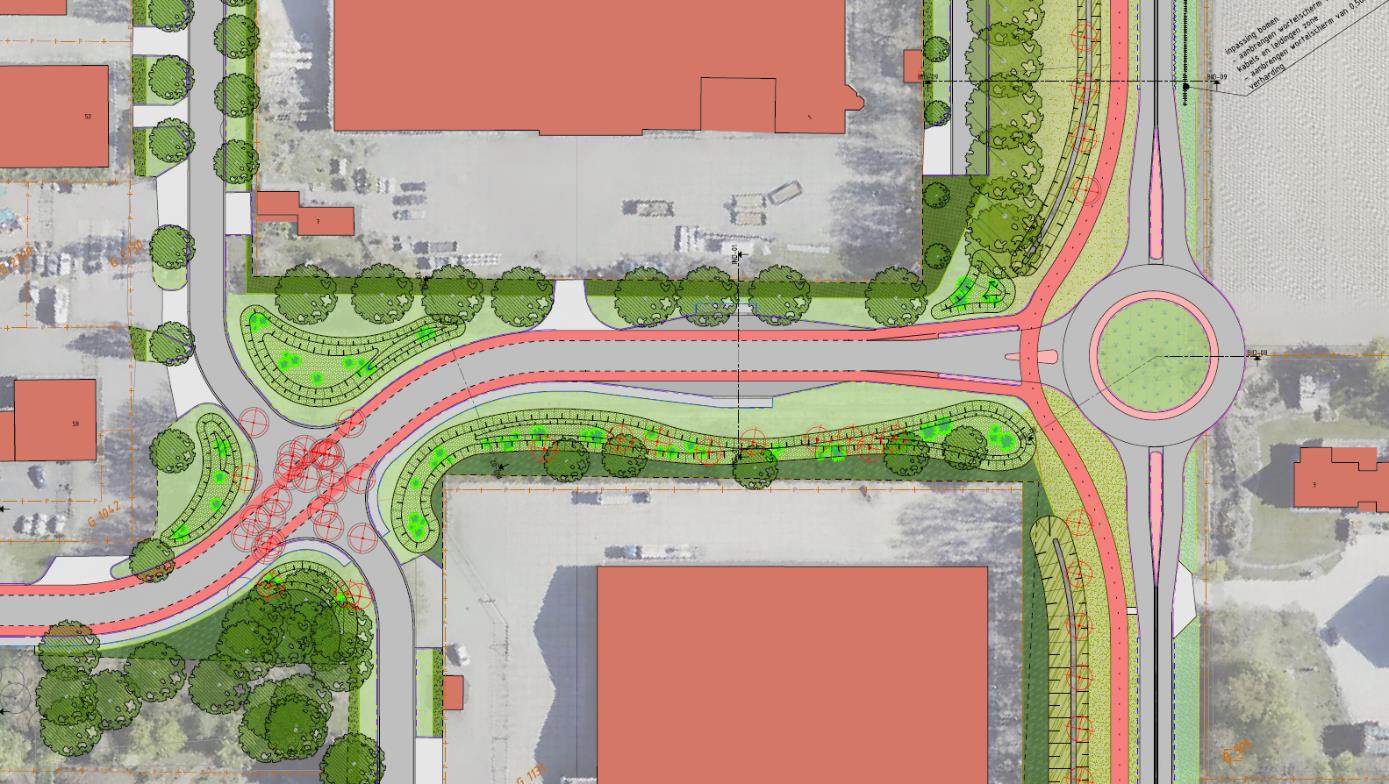 Spelwijk - voorstel nieuwe inrichting
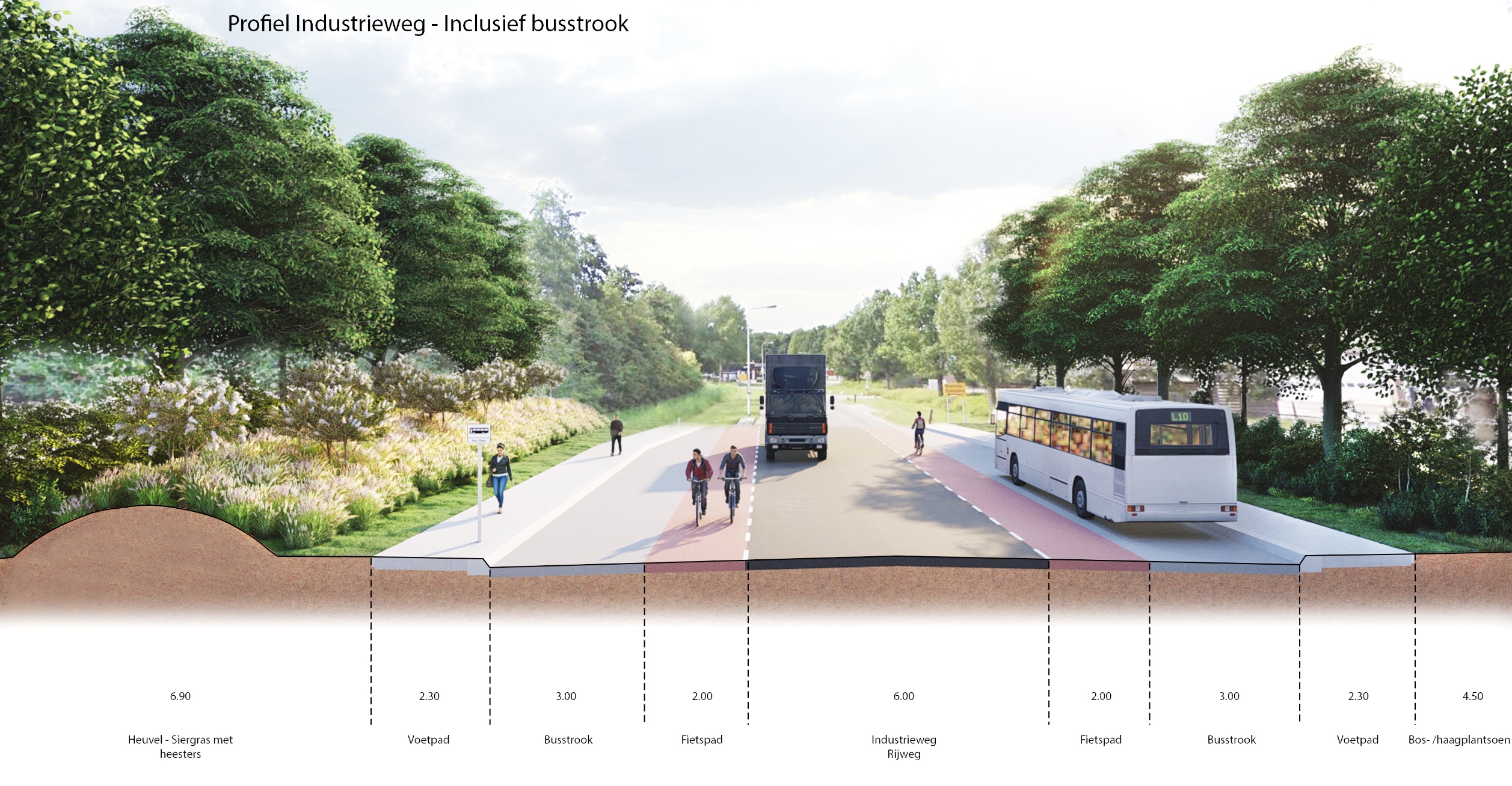 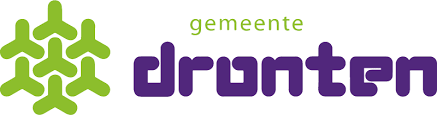 Spelwijk - voorstel materialisatie
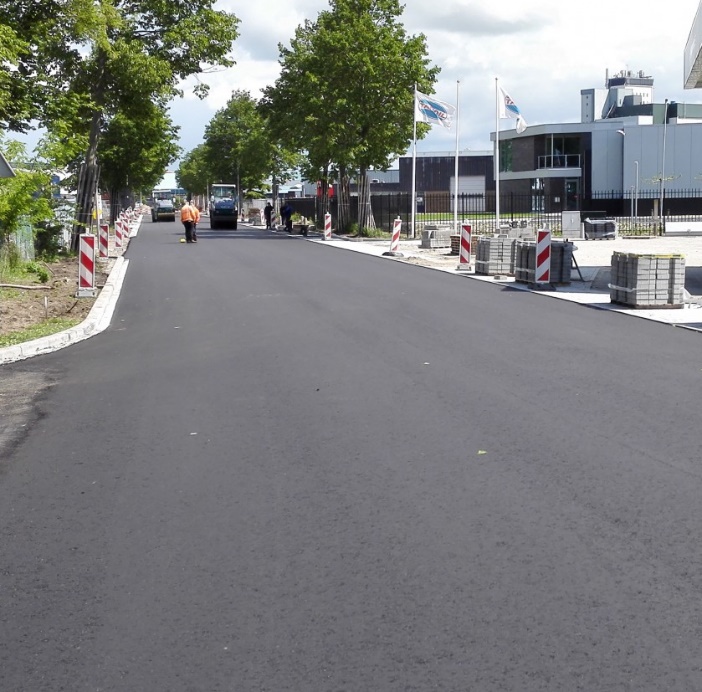 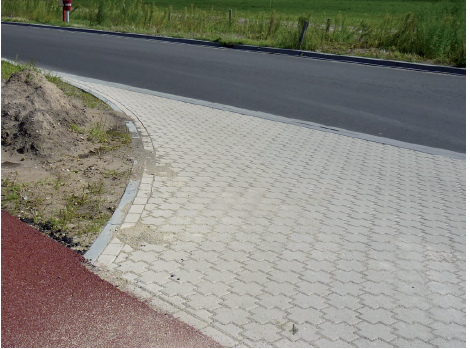 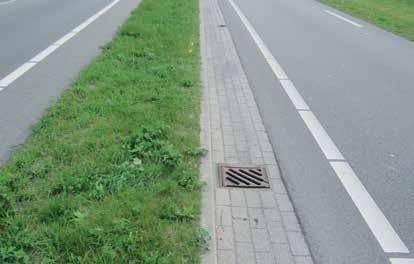 Eenduidige inrichting met betonklinkers
Nieuw asfalt voor alle wegen in Spelwijk
Molgoot in betonstraatsteen
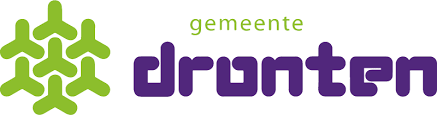 Beantwoording vragen